EL CONFLICTO ARMADO EN COLOMBIA
Se ve estimulado por factores como
ESTUDIO DE LA COMISIÓN DE MEMORIA HISTÓRICA DEL CONFLICTO Y SUS VÍCTIMAS
CAUSAS= ORIGEN
FACTORES QUE HAN CONTRIBUIDO A SU PERSISTENCIA
EFECTOS E IMPACTOS MÁS NOTORIOS EN LA POBLACIÓN.
ORIGEN = ¿CUÁNDO? ¿POR QUÉ? = PASADO
¿CUÁNDO?: Hay tres teorías 
LA PRIMERA
1930 Y 1957/58 Aspectos centrales de nuestra historia
Década de los 20 donde se dan los primeros enfrentamientos violentos a raíz de la lucha por la tierra (PROBLEMA FUNDAMENTAL)
LA SEGUNDA
El inicio del conflicto se da a finales del Frente Nacional y e incluso en los 80 con el auge del narcotráfico. Hay herencia de la Violencia partidista pero tenía causas distintas así que no consideran como origen.

LA TERCERA
El inicio del período de la Violencia
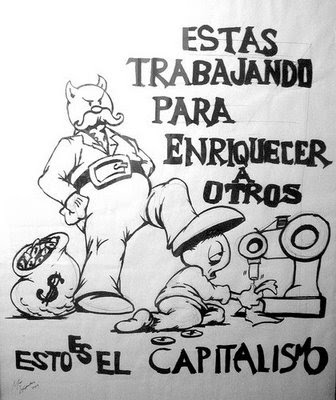 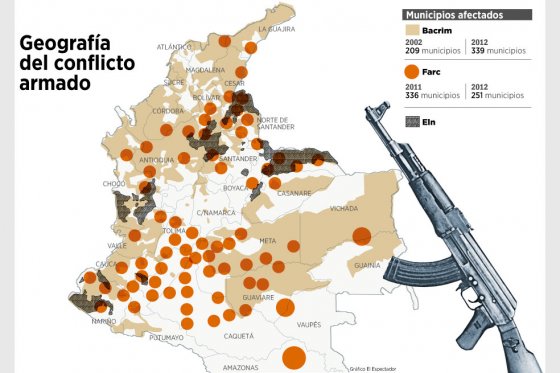